Как только потребность удовлетворена , 
она уже не является мотиватором.  (А.Маслоу)
Помните, что ключевой фактор 
успешного общения - нравиться людям  (Б. Трейси)
ЭФФЕКТИВНЫЕ МЕТОДЫ успешного общения
по книге Брайна Трейси
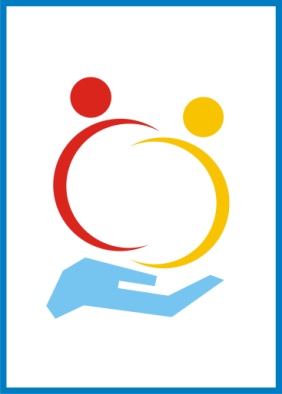 Введение
85% вашего успеха, счастья, здоровья, процветания, богатства, профессионального роста, качества семейной  и личной жизни зависит от  вашей способности эффективно общаться с людьми
Цели общения      Вы хотите:
Нравиться и мечтаете, чтобы Вас уважали
Чтобы люди считали Вас значимым и важным
Убеждать людей в правоте своей точки зрения
Чтобы люди могли поменять свое решение и начали сотрудничать с Вами и поддерживать Ваши идеи и проекты
быть более сильным и эффективным во всех своих отношениях, как в личных, так и деловых
Мотивация при общении
«Человек способен вынести любое «что», если у него есть достаточно большое «зачем» (Ф.Ницше)
Первый фактор мотивации - 	ЭТО ЖЕЛАНИЕ ПОЛУЧИТЬ РЕЗУЛЬТАТ ИЛИ ПРИБЫЛЬ  (материальная или финансовая или эмоциональная прибыль)
Второй фактор мотивации – СТРАХ ПОТЕРИ (физическая или материальная или финансовая или эмоциональная потеря)
Люди в 2,5 раза более мотивированы на то, чтобы избежать потери, чем на приобретение результата или прибыли.

Иными словами

	Если Вы предлагаете человеку то, о чём он мечтает, чтобы он сделал что-то, у него будет один уровень мотивации, 
	но когда Вы ему пригрозите забрать у него то, что он получил, если он не сделает этого, его мотивация будет в 2,5 раза выше.
Факторы успешного общения-убеждения
Авторитет, личная сила 
Позиционирование, репутация
Деятельность, компетентность
Вежливость
Самый короткий путь к тому, чтобы понравиться людям – 	дать им  почувствовать свою важность.

Признание (улыбка - безоговорочное признание)
Благодарность (говорить «спасибо» и за большие и за маленькие дела)
Восхищение («Комплименты любят все» А.Линкольн)
Одобрение (похвала по правилам: будьте точны и действуйте незамедлительно)
Внимание («Ничего не стоит так дешево, и не ценится так высоко как внимание» пословица)
Умение слушать – большая сила, часто называют белой магией и золотым ключом к общению

Слушайте внимательно, наклонитесь чуть вперед и не перебивайте
Возьмите паузу перед ответом
Задавайте уточняющие вопросы («Что Вы имеете ввиду?», «А что Вы сделали потом?», «Как Вам это понравилось?»)
Во время разговора регулярно возвращайтесь назад и пересказывайте услышанное
Сила убеждения
Надо помнить всегда, что люди действуют только в своих интересах, а не в Ваших.

Основное правило:
Убеждать людей и влиять на них можно только в том случае, если они считают, что
Вы способны что-то сделать для них, 
либо если 
Вы можете предотвратить что-то неприятное, что может произойти с ними.
Элементы общения
Характер, нрав человека (этос -Аристотель)
Эмоция человека (пафос – Аристотель)
Слова, используемые для убеждения (логос - Аристотель)

(55% передается языком тела, 38% тон, 7% слова- результаты исследования Калифорнийского университета
Психологические особенности собеседников
2 типа людей
Интроверты (погруженные в себя)
Экстраверты (стремящиеся к активному общению)
4 группы темперамента
Сангвиник (прирожденный директор- экстраверт, ориентированный на задачу)
Холерик (артист-экстраверт, ориентированный на людей)
Флегматик (аналитик – интроверт, ориентированный на задачу)
Меланхолик (художник – интроверт, ориентированный на людей)
Роль имиджа в общении
В положительном образе собеседника  - значение имеет абсолютно ВСЁ 
	(люди анализируют каждое Ваше слово, каждую деталь Вашей одежды, внешности,, всё, что Вы делаете и говорите)
Нужно быть надежным
Нужно быть держать обещания
Нужно быть пунктуальным
Нужно быть подготовленным
Правило «первого впечатления»
При первой встрече люди на 95% будут оценивать Вас глазами (4 секунды)
Первые 30 секунд создается Ваш образ у собеседника, который потом люди будут использовать в дальнейшем общении с Вами.
У Вас только 26 секунд изменить образ, сформированный глазами в первые 4 секунды
Виды делового общения
Первый инструмент – разговор с глазу на глаз
Второй инструмент  – выступление перед группой людей
Третий инструмент  – написание писем и отчетов

6 правил эффективной бизнес-презентации:

Эффективность речи на 90% обусловлена хорошей подготовкой
Выразите свою основную идею или точку зрения с самого начала
Давайте полное обоснование или конкретные причины
По возможности представьте доказательства и факты
Повторите выводы
Призовите людей к действию
Гендерные особенности общения
ЖЕНЩИНЫ
Используют 7 участков мозга
Обращают внимание сразу на многие вещи
Говорят уклончиво
Пытаются сделать речь эффективной
Выбирают из списка
Используют слова для установления отношения и воспитания
Прислушиваются к своим эмоциям и не торопятся
Мотивирует – семья, дети, друзья и отношения
Умеют читать мысли и понимают невербальные сигналы
Более сложны в общении
МУЖЧИНЫ
Используют 2 участка мозга
Сосредотачиваются на чем-то одном
Говорят прямо
Говорят то, что приходит в голову
Нуждаются в рекомендациях
Используют слова как инструменты, очень функционально
Быстрые, практичные решения
Мотивирует - успех, статус, власть, результат и достижения
Не умеют читать мысли и не понимают невербальных сигналов, нуждаются в прямом выражении в виде слов
Более просты в общении
Заключение
Для эффективного общения нужно помнить !!!

Принцип целесообразности: люди делают что-либо потому, что это им кажется самым быстрым и простым способом получить то, что они хотят, прямо сейчас, особо не задумываясь о долгосрочных последствиях

Ключевой фактор успешного общения- нравиться людям